Castores ronda 2017/2018
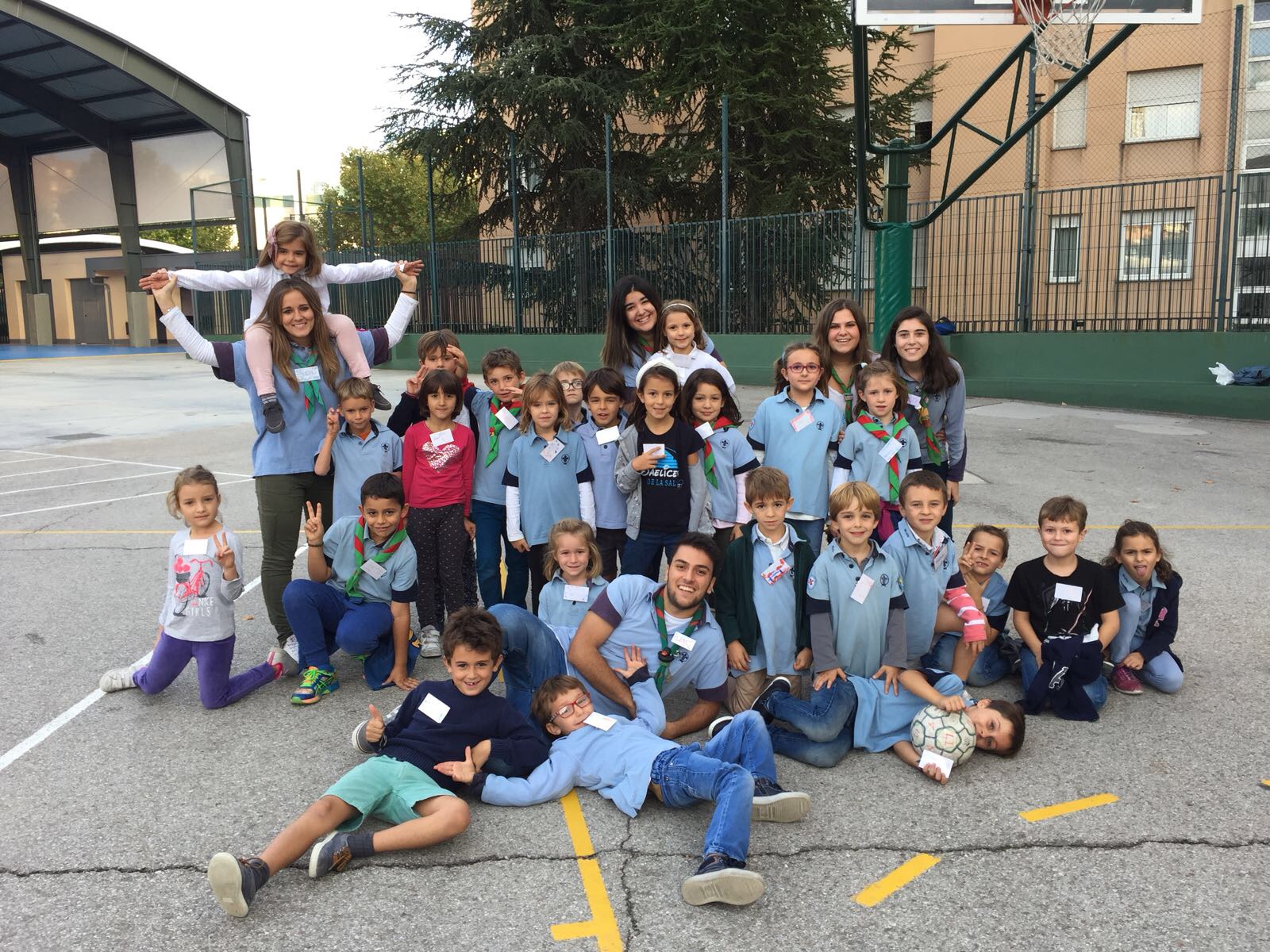 Colonia selawik
Los grandes castores
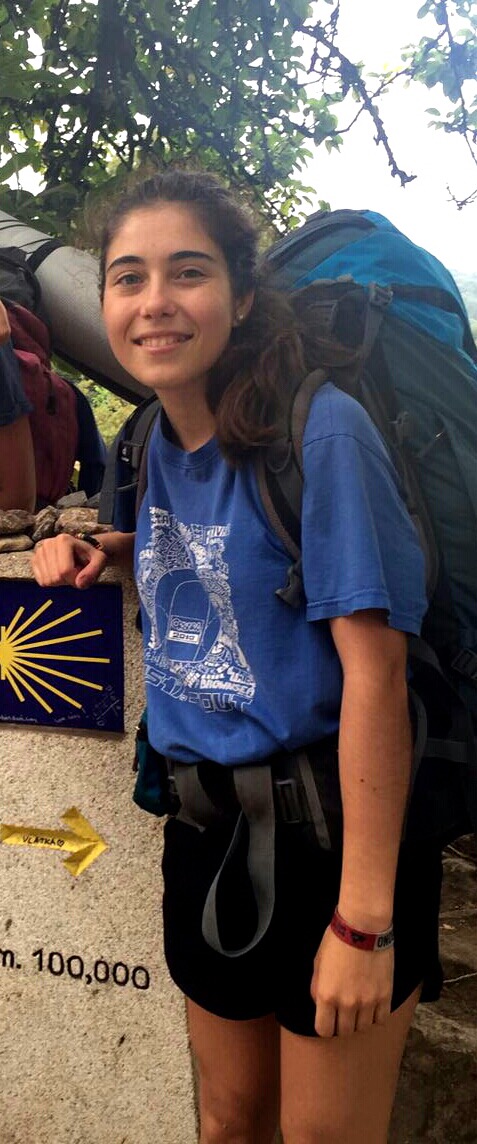 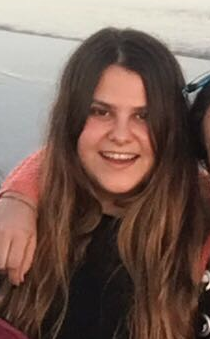 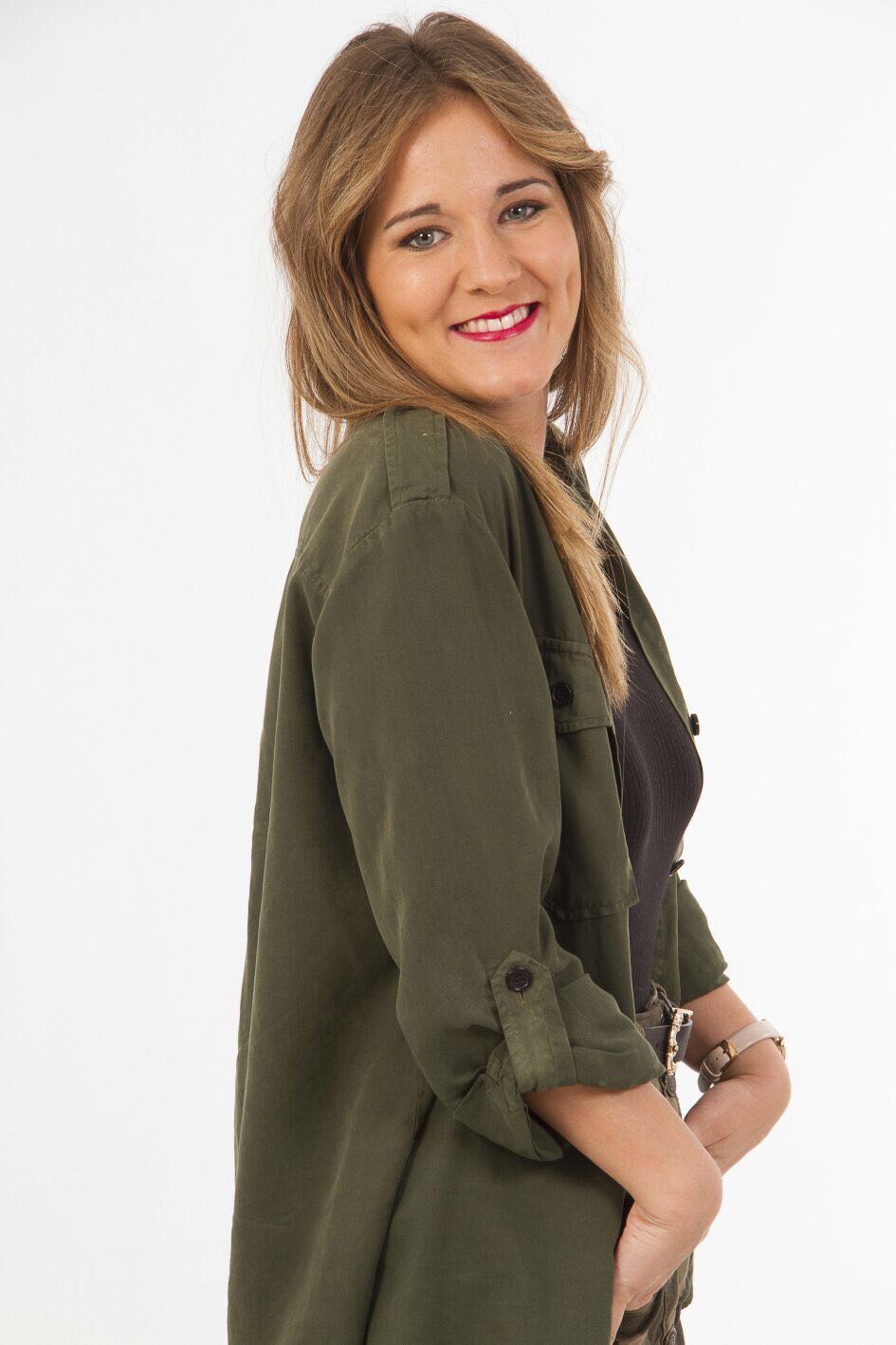 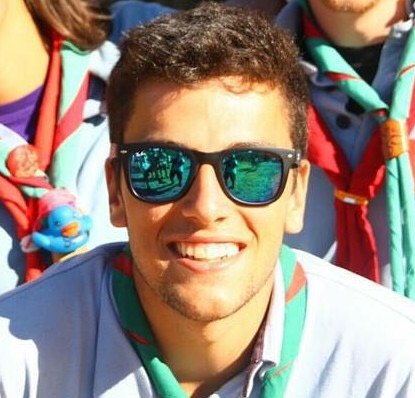 PAULA CAMPOS
BURBUJAS
BEA
RUIZ
ARCO IRIS
JAVI RUBIO
LEKES
ANDREA JIMÉNEZ
RASTY
los castores y Las etapas educativas o ramas
MANADA
ROCA DE LA PAZ
TROPA
IONKERE
ESCULTA
YINDO
MANADA
KHANHIWHARA
CLAN
ANNAPURNA
COLONIA
SELAWIK
TROPA
EENGONYAMA
ESCULTA
YANG-DO
MANADA
WAINGUNGA
ESCULTAS
ROVERS
LOBATOS
TROPEROS
CASTORES
Propuesta metodológica
Adaptado a la edad de 6 a 8 años
Metodología de Castores
Método Scout
Sistema de Autoeducación Progresiva 
secuenciado en etapas educativas o ramas
a través de
Los valores 
(Espíritu Scout)
Propuesta metodológica. ELEMENTOS DEL MÉTODO SCOUT
LEMA
Tradiciones
LA PROMESA
Dinámicas
COMPARTIR
Compromiso con el que el castor/a manifiesta su deseo de compartir y participar en 
La Colonia.
Yo prometo:
Compartir mi labor como castor
Y participar con alegría en La Colonia
Talleres
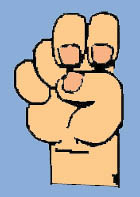 Juegos
LA LEY
SALUDO
De forma positiva, marca un «estilo de vida» en la infancia de los castores y castoras.
El dedo índice y corazón simbolizan las paletas de castor, su ley y su promesa. 
El resto de dedos representa que el grande protege al pequeño.
El castor comparte con alegría
 y juega con todos
Propuesta metodológica.  OTROS ELEMENTOS
CONSEJOS DE MALAK
CONSTRUCCIÓN DEL DIQUE
- Cada cosa tiene su lugar
- Escuchando se aprende
- El bosque es de todos, cuídalo
- Limpio y sano debes crecer
- Todos necesitan tu ayuda
Educación por la Acción: TÉNICA DE PROYECTOS
Fases: 
Idear, Elegir, Programar, Organizar, Realizar, Evaluar y Festejar
ÓRGANOS DE DECISIÓN/REVISIÓN
Dinámicas
Tradiciones
Estanque del Gran Roble
Promesa, Pasos de etapa, vida en la Colonia
Talleres
Juegos
Tradición Cola de Castor
Progresión Personal
Progresión personal
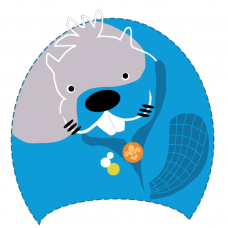 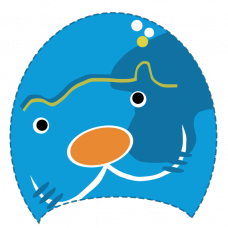 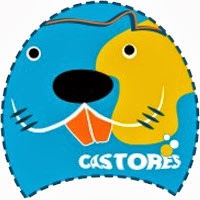 CASTOR CON PALETAS
CASTOR SIN PALETAS
CASTOR KEEO
Etapa de Participación
Etapa de Animación
Etapa de Integración
Objetivos de grupo
1. ESPÍRITU GSSA 151:
 	-Realizar actividades intersecciones.
	-Actividades 45 aniversario.

2. PARTICIPAR EN ACTIVIDADES DE EdM
	-Intercastores.
	-Festival de la Canción.

3. Higiene y cuidado del material
	-Cajas de ropa de castores, concienciar del cuidado de la caja de material, higiene personal, etc.
OBJETIVOS DE GRUPO
4. Naturaleza
	-Salidas al campo todos los trimestres (de un día o de fin de semana).
	-Intentar (en la medida de lo posible) que duerman en tiendas / tipi en vez de en casa.
5. Educar en el amor y el respeto
Objetivos de castores
1. LOS CASTORES SON UNA COLONIA DONDE JUEGAN TODOS JUNTOS, SE CONOCEN Y SE RESPETAN SIN ESTAR PRESENTES LOS GGCC.
- Se saludan y despiden por propia iniciativa, se respetan mutuamente, juegan en compañía etc.
2. LOS CASTORES APRENDEN CASTORISMO Y LO APLICAN EN EL COLEGIO, CASA Y SCOUTS
- Conocen los consejos de Malak.
- Es capaz de realizar el nudo de la pañoleta.
- Conocen la promesa de castores.
- Conocen y formulan la oración.
3. LOS CASTORES SON HIGIÉNICOS CON SU CUERPO Y SU ENTORNO + RESPETUOSOS CON SUS PERTENENCIAS Y LAS DE LA COLONIA.
- Los castores dejan mejor de lo que estaba el lugar donde juegan.
-Los castores no pierden sus pertenencias en las reuniones.
CALENDARIO OCTUBRE
CALENDARIO NOVIEMBRE
CALENDARIO DICIEMBRE
COMUNICACIÓN
VOCAL